In the security news last week...
websec
1
CVE-2024-1709 in ConnectWise ScreenConnect RDE
Critical security vulnerability in ConnectWise remote desktop application
      Path traversal attack combined with authentication by-pass

Attacker “can simply request /SetupWizard.aspx/literallyanything ”  [1]
Maximal CVSS severity rating of 10.0 in CVE vulnerability database  
Also  included in CISA’s Known Exploited Vulnerabilities (KEV) catalog      (CISA is US Cybersecurity & Infrastructure Security Agency)
Used to spread LockBit ransomware [3]


Sources:
[1]  Technical write-up by Team Huntress. 21 Feb 2024
          https://www.huntress.com/blog/a-catastrophe-for-control-understanding-the-screenconnect-authentication-bypass
       Demo of the attack https://www.youtube.com/watch?v=AWGoGO5jnvY
[2] CVE entry, 21 Feb 2024              https://nvd.nist.gov/vuln/detail/CVE-2024-1709              https://cve.org/CVERecord?id=CVE-2024-1709 [3] ‘New ScreenConnect RCE flaw exploited in ransomware attacks’. Bleeping computer, 23  Feb 2024,          https://www.bleepingcomputer.com/news/security/new-screenconnect-rce-flaw-exploited-in-ransomware-attacks
websec
2
Analysis of CVE-2021-44529 in Avanti cloud service
Vulnerability in Avanti Endpoint Manager - Cloud Service Appliance
Backdoor in open source PHP library csrf-magic: the backdoor allowed access to any user who supplies 4 special cookie values   

Backdoor included by supply chain attack  
Code was heavily obfuscated







              Technical write-up by security researchers at GreyNoise, 16 Feb 2024 
https://www.labs.greynoise.io/grimoire/2024-02-what-is-this-old-ivanti-exploit/
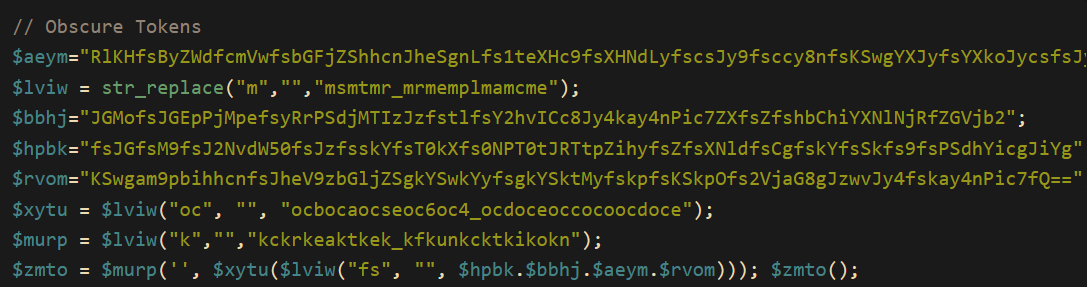 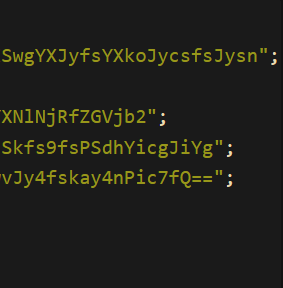 websec
3
Web Security
Defending against injection attacks
DOM-based XSS
Güne&scedil; Acar & Erik Poll 

Digital Security group
Radboud University Nijmegen
websec
4
Recall: injection attacks
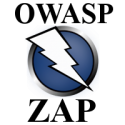 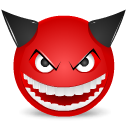 malicious  input
browser
web server
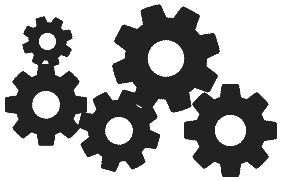 OS
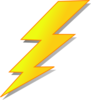 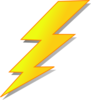 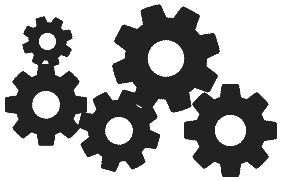 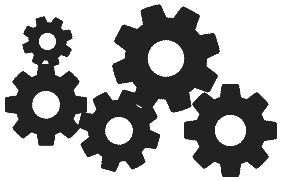 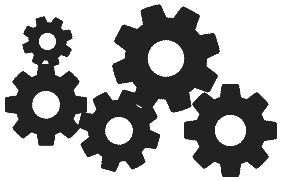 file
system
SQL database
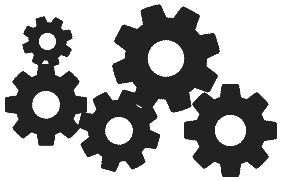 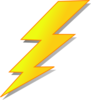 Processing  of data that contains user input  by the OS, file system, SQL database, …
5
(Stored) HTML injection & XSS
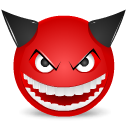 browser
malicious  input
web server
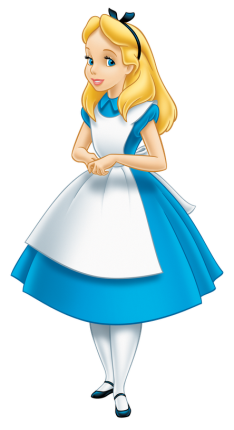 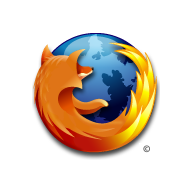 browser
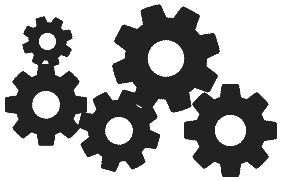 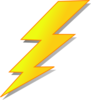 6
Sanitisation (aka encoding, filtering, escaping, ...)
Injection attacks involve special characters or keywords
For SQL injection                    ‘  ” - ; DROP 
For path traversal                    .. ~ /  
For OS command injection   & ;   
For HTML injection & XSS     < > <script>  

We can combat injection attacks by sanitising user-supplied data, by
rejecting entire request as invalid if it contains such characters or keywords
removing the dangerous characters (aka filtering)
encoding the dangerous characters  (aka escaping or quoting)

Beware of the many (near-)synonyms!
To add to the confusion: sanitisation, esp. a) and b), can also be called validation, as invalid  request/characters/keywords are removed.
websec
7
Sanitisation examples
Escaping to prevent SQL injection
  Replacing ‘  by \‘  and  ” by \” 
Removing .. ~ / to prevent path traversal 
Removing  & ;  to prevent OS command injection
HTML-encoding to prevent HTML injection & XSS
   replacing < with &lt;
      Additionally, we can also remove some tag, eg  <script>
     But maybe it is safer to reject the entire request then?

Beware that encoding can also be used for preserving functionality
rather than for security, eg URL encoding of parameters in URL 
                                                   https://duckduckgo.com/?q=%252F+%2523++%2526
websec
8
What are the dangerous characters?
Two approaches:

Allow listing uses a list of characters that are allowed
     Allow list could be a-z A-Z 0-9

Deny listing uses a list of characters that are rejection/encoded
    Deny list could be  ‘ “ \  / ! ; > < |  

Allow-listing better than deny-listing because it is easy to overlook potentially dangerous characters
websec
9
Where to sanitise/encode ?
Input  encoding
Input encoding     is tricky, as the same input can be used in different contexts  that require different encoding
Eg ' is problematic for SQL, .. for path name, ; for OS command
Therefore: one generic input encoding procedure is suspect

Output encoding          is therefore the preferred approach
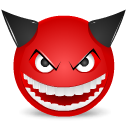 web server
Output  encoding
data
base
input
file system
OS
websec
10
Output encoding/sanitisation
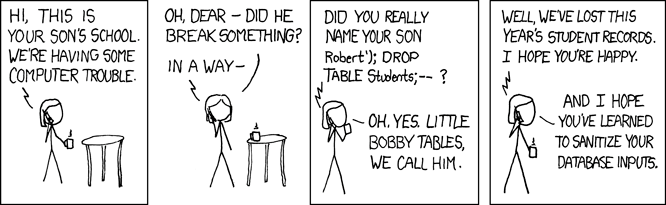 We want to encode outputs of the server (which are inputs  to the database),                     not inputs  to server
websec
11
Better, more structural prevention?
Root cause of SQL injection: dynamic SQL
	ie. construction of SQL query at runtime, 
                                                    using string concatenation

Can't we side-step this completely?
Sometimes you can replace a dynamic SQL query                with a set of fixed SQL queries,  
    eg replace   	
SELECT * FROM Schedule WHERE DayOfWeek = $day                  
     with a choice from 7 fixed queries, one for every day

Using a ‘safe’ API that is not prone to injection attacks: prepared statements
websec
12
Prepared Statement (aka parameterised query)
Vulnerable dynamic SQL:
  String updateString = "SELECT * FROM Account WHERE    
     Username" + username + " AND Password = " + password;
   stmt.executeUpdate(updateString); 

Not vulnerable:
  PreparedStatement login = con.preparedStatement("SELECT 
    * FROM Account WHERE Username = ? AND Password = ?" );
  login.setString(1, username); 
  login.setString(2, password);
  login.executeUpdate();

aka parameterised query
bind variable
websec
13
How does this prevent problems?        Parsing & substituting
The root cause of many injection attacks is that a server
first  substitutes some user input in a string
then  parses the result to interpret what it means

By first  parsing and then  substituting, we can avoid problems:
	Special characters in user input can no longer affect the parsing
websec
14
Dangers of substituting, parsing & interpreting
When a waiter in a bar asks
            “What do you want to drink?” 
and you say 
      “a beer, and give me all the money in the till,                     
                   and let me leave without paying”
you don’t  expect the waiter to execute this instruction.

With a piece of software programed to execute
          Give the customer $drink ;
    Let customer pay price_of($drink)
you can expect this.

Root cause
	 interpreting the concatenated strings goes off the rails!
websec
15
The idea behind parameterised queries
and
Give(_,_)
let pay(_,_)
customer
price_of($drink)
customer
$drink
Substituting in a parse tree is less  dangerous than 
substituting in a string and then parsing the result
websec
16
Limits of parameterised queries
Programmer can still screw things up
          
    String s = "SELECT * FROM Account WHERE Username" 
                 + username + " AND Password = ?"; 
     PreparedStatement login = con.preparedStatement(s);
    login.setString(1, password);
    login.executeUpdate();
   
   It is best if strings used to construct prepared stataments are compile-time constants

Very dynamic queries may be impossible to express as parameterised queries
eg if the number of ?’s in a query can vary
websec
17
Parameterised queries vs stored procedures
Some databases provide stored procedures, which are similar to parameterised query, except that

stored procedure is feature of the backend database
parameterised query is feature of the programming language


Whether stored procedures are safe depends on the API used to call  them in a given programming language!
     For any setting, of programming language and database system,              you have to check which combinations & options are safe.
websec
18
Example stored procedure
Eg stored procedure in Oracle's PL/SQL
  
   CREATE PROCEDURE login
      (name VARCHAR(100), pwd VARCHAR(100)) AS
   DECLARE @sql nvarchar(4000) 
   SELECT @sql =' SELECT * FROM Account WHERE        
               username=' + @name + 'AND password=' + @pwd
   EXEC (@sql)‏

is safe wrt injection when called from Java with

     CallableStatement proc =  
    connection.prepareCall("{call login(?, ?)}"); 
   proc.setString(1, username); 
   proc.setString(2, password);
websec
19
Defence is not just prevention!
In addition to preventing injection attacks
 by validating data, ie rejecting invalid data
 by encoding data  
 better still: by using a safe API like parameterised queries  

we should also try to 
reduce the impact 
eg by running web server with minimal access rights,
aka principle of least privilege

detect problems
This is a great defence if we can reverse effects;                                                                   If we cannot, it can still help us to find & fix problems.
20
Sanitising to protect against XSS
websec
21
Where to prevent XSS?  And how?
“check” output
“check” input
browser
web server
http request
Different places  to potentially try to prevent XSS: 
Browser checking outgoing or incoming traffic?
Server checking incoming or outgoing traffic?

Different ways  to treat dangerous content (e.g. tags < > and  script): HTML encoding, removing tags, blocking entire request
Complexity of HTML makes this hard: 
             To get an impression, see the long list of attacker tricks on   
                https://www.owasp.org/index.php/XSS_Filter_Evasion_Cheat_Sheet
http response
“check”output
“check” input
22
Preventing stored XSS
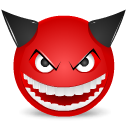 Server could remove or HTML-encode HTML tags in incoming requests
For eg. Instagram and Brightspace forum posts, where some HTML tags, included links, images, ... are allowed & expected, it gets tricky
Server could also encode outgoing traffic, but it would have to track & trace which bits of output come from untrusted sources

Browser cannot protect against stored XSS: it cannot know if scripts come from the server itself or were injected by attacker
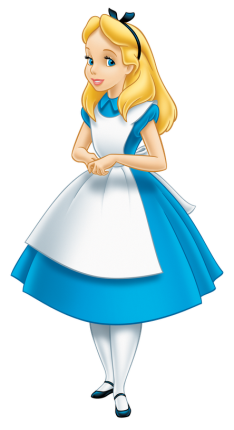 browser
web server
data
base
23
Preventing reflected XSS
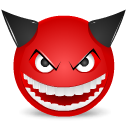 Server has same options as for stored XSS
Browser could blocks HTML tags/scripts in URLs paramers in outgoing HTTP traffic 
Too restrictive in practice: too many false positives
Browser could let through scripts in outgoing traffic, but strip any scripts  in incoming traffic if these are identical to scripts sent out.
This stops all reflected XSS. Some false positives, but fewer than 2.
Edge introduced this in 2008, as XSS filter; in Chrome in 2010, as XSS auditor.
Edge retired it in July 2018, Chrome in July 2019, because it could by-passed & false positives were not worth it.
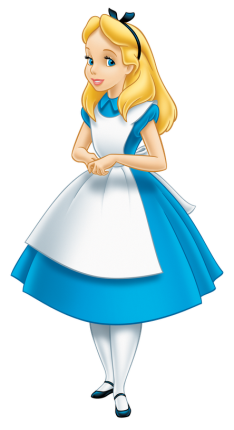 browser
web server
24
Web Application Firewalls (WAFs)
Some web applications use a WAF as an (extra?) layer of defense




 A WAF can look for generic malicious input & outputs
Some WAFs try to learn what normal input looks and stop unusual ones
eg if a parameter uid is normally numeric, then some text (or worse, a script) as value is suspicious
A WAF is not  a good substitute for the server doing proper sanitisation itself
the web server itself knows way  more about what values make sense than WAF can
W
A
F
browser
web server
25
More defenses against XSS
In addition to sanitisation
websec
26
Disabling JavaScript
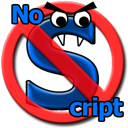 Browsers can disable scripts on a per-domain basis
disallowing all scripts except those permitted by user
ie allow-listing approach
disallowing all scripts on a public deny-list

For example, NoScript  extension of Firefox   
                           NoScripts  and ScriptSafe extension of  Chrome 

Downsides?

Extensive use of JavaScripts on most sites may makes it                                      painful to use these plugins
websec
27
SOP to the rescue?
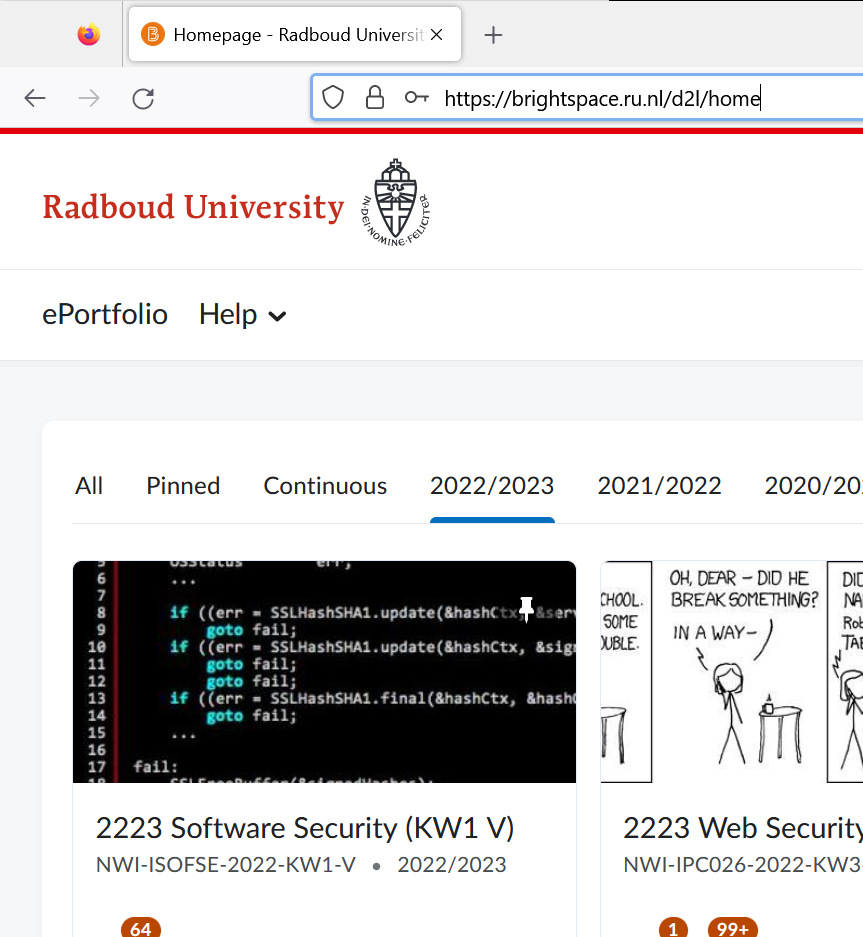 trusted content
SOP (Same-Origin Policy) does not help against XSS in say Brightspace forum, 
as scripts come from same origin

Is there a way to make SOP help?


We could host untrusted forum content on a different domain                                               
	say  brightspace-untrusted.ru.nl  
so that SOP prevents scripts in postings from interacting with brightspace.ru.nl content 


Gmail uses  googleusercontent.com  for this purpose
malicious forum posting
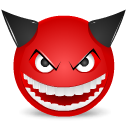 websec
28
New features introduced in HTML5
HTML5 introduced two features to tighten the sandbox that browsers provide:

sandboxing for iframes 
in HTML

CSP (Content Security Policy)
in HTTP header
websec
29
Sandboxing for iframes
sandbox option instructs browser to restrict what an iframe can do
Turning this option on with
            <iframe sandbox src="...">  </iframe>
      imposes many restrictions, incl.
no JavaScript can be executed  
pop-up windows are blocked
sending of forms is blocked
frame content is given special origin that always fails SOP check
These restrictions can be lifted one-by-one, eg
          <iframe sandbox allow-scripts allow-forms allow-pop-ups 
                                        allow-same-origin src="..."> </ >


For full list of options see                                                                              
https://developer.mozilla.org/en-US/docs/Web/HTML/Element/iframe#attr-sandbox
websec
30
CSP (Content Security Policy)
CSP header specifies allow-list of resources (eg scripts, images, ..) to the browser.
For example   Content-Security-Policy: script-src 'self' https://apis.google.com
                                                            img-src https://disney.com
only allows 
scripts downloaded from the same domain (self)  
                                                                                 and apis.google.com
to allow inline scripts, we’d have to add unsafe inline
images downloaded from disney.com
The browser enforces this policy at runtime
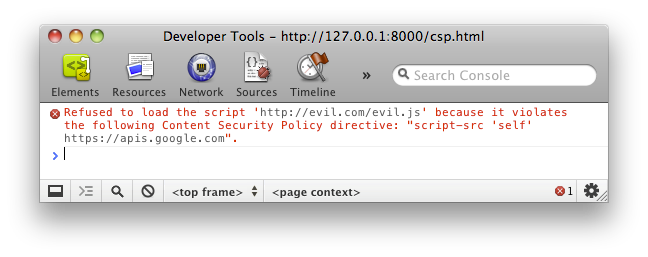 websec
31
CSP problems [not exam material]
CSP is very complex and therefore error-prone to use
Simple typos in a CSP policy may mean parts are silently ignored
CSP distinguishes different types of content; if a policy only blocks one type but not the other,  it can be by-passed  
To help in configuring a policy, CSP can run in report-only mode.                
The browser than lets violations pas, but logs them, to report them to the server.  Many sites run CSP in report-only mode without telling the browser to send the logs anywhere…
If a CSP policy includes certain rich JavaScript libraries as trusted,          it can be by-passed because the libraries can be abused to execute arbitrary code


[Weichselbaum et al., CSP Is Dead, Long Live CSP! On the Insecurity of Whitelists and the Future of Content Security Policy, CCS 2016]
[Calzavara et al., Content Security Problems? Evaluating the Effectiveness of Content Security Policy in the Wild, CSS 2016]
websec
32
Things that can go wrong...
33
SOP problems
Modern browsers are very complex
SOP is complex
CSP & iframe sandboxing make this even more complex
    
Hence: some implementations screw things up

See CVEs about this
   https://cve.mitre.org/cgi-bin/cvekey.cgi?keyword=Same%20Origin%20Policy
websec
34
Bug: SOP bypass in Internet Explorer 6 & 7
The DOM provides the .domain property for the domain part of a document’s origin.
A bug in Internet Explorer allowed any JavaScript to set   this property

So a malicious script could include
   <script>
     document.domain = ’bank.com’;
     // now we can access bank.com content
     ...

   </script>
websec
35
Bug: SOP bypass in Android WebView  [CVE 2014-6041]
WebView is HTML rendering engine for Android
i.e. it renders (aka displays) a piece of HTML

A null character before javascript would by-pass the SOP
    ... onclick="window.open('\u0000 javascript:alert(..))

This bug affected 42 out of the top 100 apps in the Google Playstore  
with ‘Browser’ in their name
websec
36
In the news last week: CVE-2024-1672
“Inappropriate implementation in Content Security Policy in Google Chrome prior to 122.0.6261.57 allowed a remote attacker to bypass content security policy via a crafted HTML page. (Chromium security severity: Medium)” [1]
Published: 2024-02-21  
Details not public yet





[1]  https://nvd.nist.gov/vuln/detail/CVE-2024-1672
websec
37
Weird XSS flaw in Adobe PDF plugin  [CVE-2007-0045]
Adobe PDF plugin would execute raw JavaScript 
included in #-fragment of the URL

    https://a.com/file.pdf#anything_you_want=javascript:alert(document.cookie)


To make matters worse:
Origin of the script taken to be  a.com
Is there any way for webserver at a.com to spot this attack?
No, as the #-fragment is never sent to the server
websec
38
Example: CSS injection in WebKit rendering engine
https://twitter.com/pwnsdx/status/1040944750973595649
websec
39
CSS injection causing WebKit problems
<!DOCTYPE html>
<html><head><meta http-equiv="Content-Type" content="text/html; charset=UTF-8">
       <style>
          body { background: repeat url('data:image/jpeg;base64,/9j/4AAQSkZJRgABAQEAS
                   }
          div { backdrop-filter: blur(10px); webkit-backdrop-filter: blur(10px);
                                             width:10000px; height:10000px;
                 }
        </style>  </head>
<body>
<div><div><div><div><div><div><div><div><div><div><div><div><div><div>…
</body> </html>

The backdrop filter property of CSS  provides (CPU-intensive!)  graphical effects such as blurring and colour shifting

Is this a WebKit bug? Or a bug in the app using the WebKit engine?
websec
40
Supply chain attacks  [2018-2019]
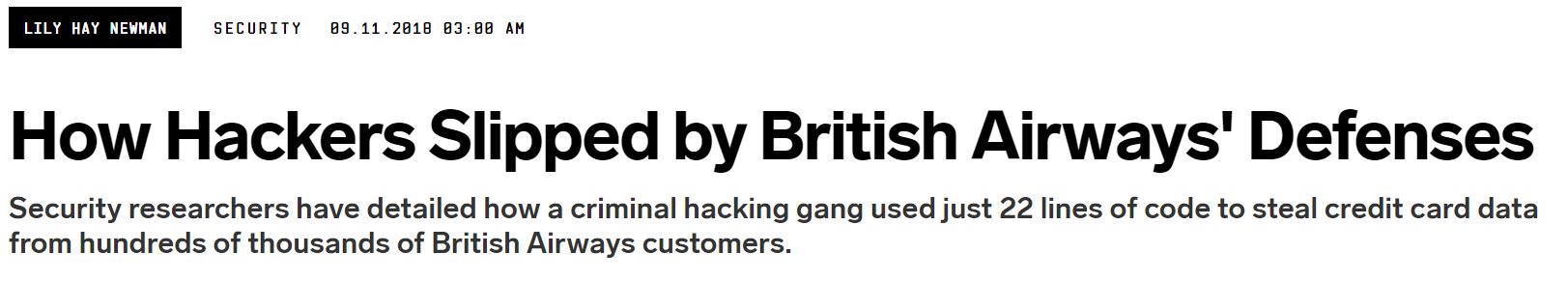 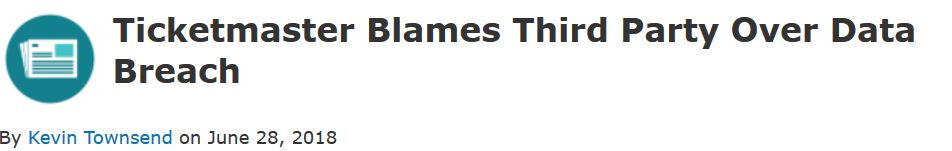 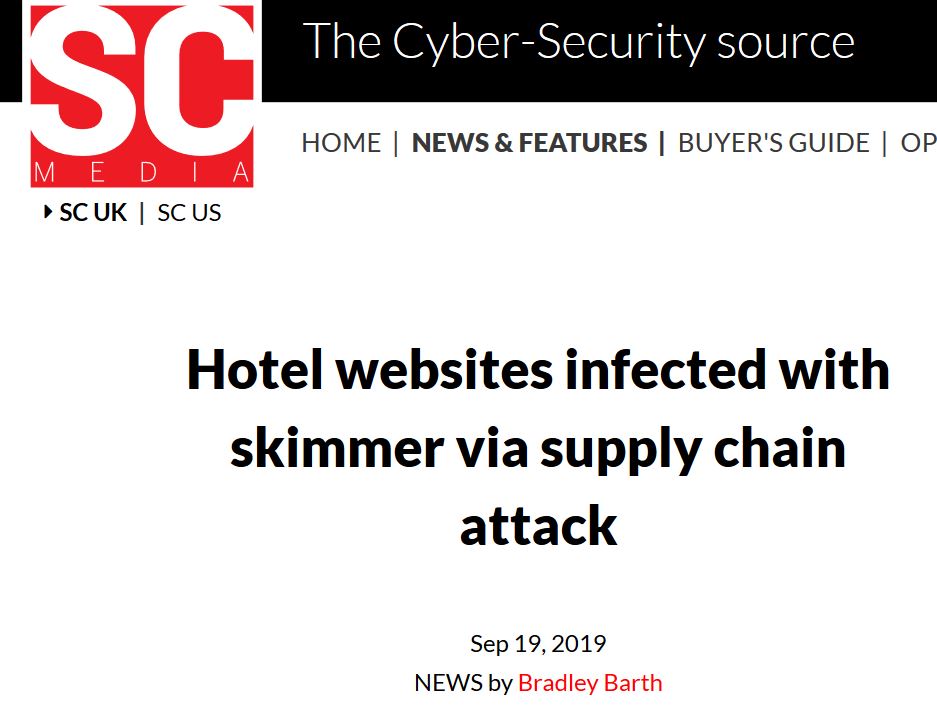 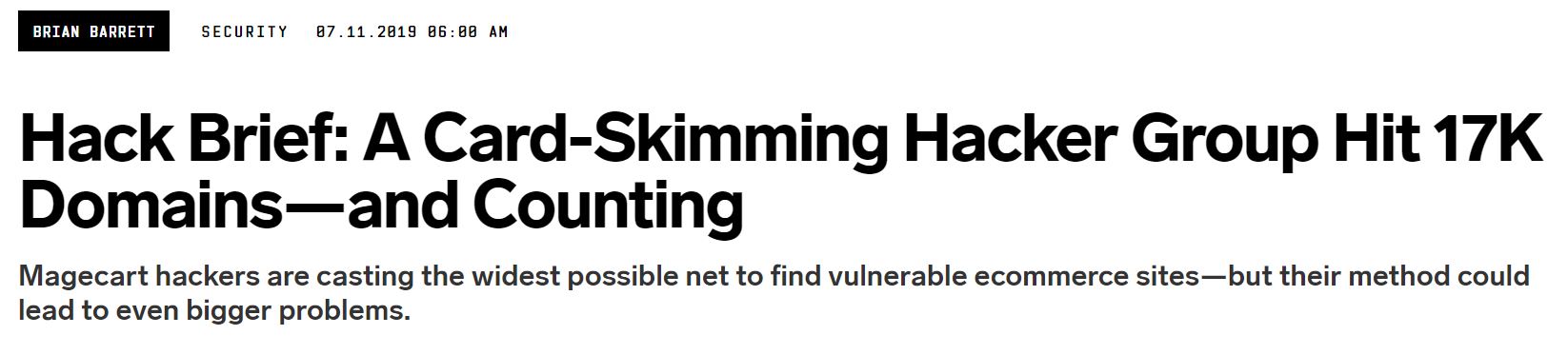 Here attackers compromise a 3rd party JavaScript library
websec
41
Supply chain attack
bank.com
trusted content

 <script  
 scr=”http://b.com/lib.js”>
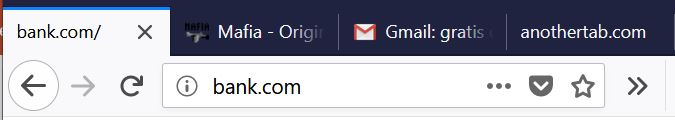 b.com
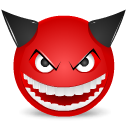 Recall: confusingly , 3rd party JavaScript included in 1st party HTML source  is counted as same origin, so SOP does not impose any access restrictions on lib.js
websec
42
Example: Magecart supply chain attacks
One of in the ways that criminal group Magecart did supply chain attacks
Look for misconfigured S3 buckets in Amazon cloud that are world-readable & writeable
Add malicious code to any *.js files in that bucket
Code to scrape webpage to look for credit card info                                     & report it back to magecart.com
Sit back & wait for any credit cards to be reported





Not exam material, but interesting background reading: 
     https://www.riskiq.com/blog/category/magecart 
     https://www.wired.com/story/magecart-amazon-cloud-hacks/
websec
43
SubResource Integrity (SRI)
Countermeasure against supply chain attacks:
SubResource Integrity (SRI)                                                           
HTML source of webpage includes a hash of external resource and browser checks the hash after loading it (and before using it)









https://developer.mozilla.org/en-US/docs/Web/Security/Subresource_Integrity
websec
44
Easier way to get malicious content on website?
Another way to get malicious content on a website, 
instead of compromising the supply chain?

 Hack the server!

For instance, by 
abusing weak or phished credentials to admin page
exploiting security vulnerabilities in server infrastructure,                                 eg. WordPress plugins


Web site defacement is very old-fashioned & childish, but still happens:   
    https://www.zone-h.org/archive?hz=1
45
JavaScript injection in other places than browsers
Windows Defender is anti-virus solution on Windows
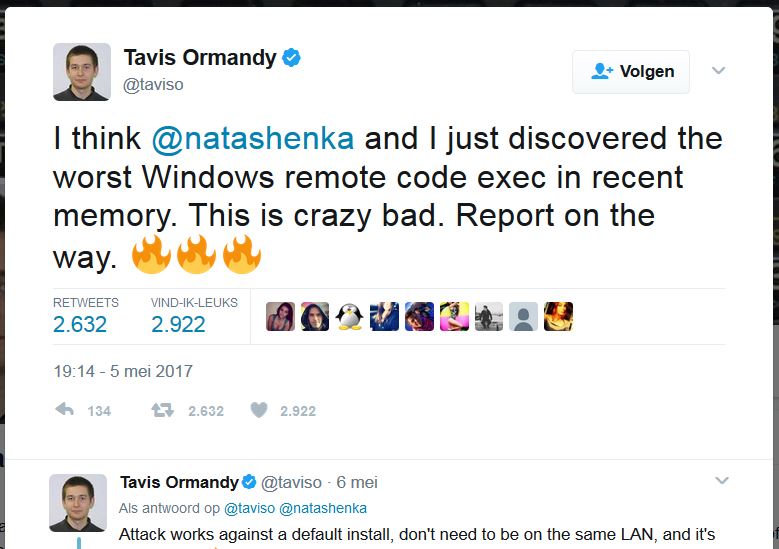 46
Windows Defender XSS bug  [CVE 2017-0290]
Some anti-virus solutions try to stop malicious JavaScript, by 
looking for JavaScript code in incoming traffic
running this JavaScript in a sandbox, to see if it does anything strange
if so, remove it from the incoming traffic
Windows Defender does this, using the NScript JavaScript engine inside MsMpEng Malware protection engine 

Unfortunately...
A memory corruption bug in NScript allows malformed JavaScript to crash MSMpEng   
ie the kind of bugs studied in Hacking in  C
To make matters worse:  NScript runs at a very high privilige level

https://arstechnica.com/information-technology/2017/05/windows-defender-nscript-remote-vulnerability/
https://bugs.chromium.org/p/project-zero/issues/detail?id=1252&desc=5
websec
47
XSS in more places?
Android/iOS apps increasingly use similar technologies as websites
 HTML, JavaScript, URLs ...
so apps can also fall victim to XSS 

Also: Electron desktop apps are built using JavaScript
Benefits:
cross-platform
re-using components & expertise of the app
Downsides? 
risk of XSS. And now without the browser sandbox...

Maybe running Discord, Microsoft Teams, … in the browser is more secure than running the standalone Electron apps?
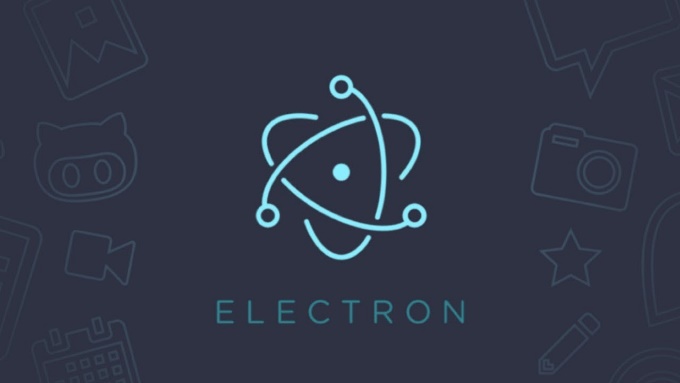 websec
48
DOM-based XSS-yet more XSS problems...
websec
49
Some more DOM examples
Try out 

          https://www.cs.ru.nl/~erikpoll/websec/demo/demo_DOM2.html

with some arguments for query parameters uid and name and/or a fragment 

Eg

    https://www.cs.ru.nl/~erikpoll/websec/demo/demo_DOM2.html?uid=1234&name=Jan#56767
50
Example: DOM-based XSS via URL parameter
Suppose webpage contains the vulnerable JS code
             <script> var  params = URLSearchParams((document.URL).search);                      document.write(params.get(’name’ ));
             </script>
This  writes the name parameter from the URL into the webpage.
Eg, for http://bla.com/welcome.html?name=John  it will return John
But what if the URL contains JavaScript in the name?
                   http://bla.com/welcome.html?name=<script>... </script>
Attacker can create malicious URLs to inject JavaScript
       
Solution?
JS code should carefully validate and/or encode untrusted data
                document.write(HTMLencode(params.get(’name’ ));


Example at  http://www.cs.ru.nl/~erikpoll/websec/demo/xss_via_DOM.html
websec
51
DOM-based XSS -  in more detail
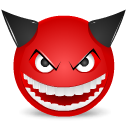 web
server
Webpage contains vulnerable script f.js
Attacker sneaks in malicious argument bad to this vulnerable script
Execution of f(bad) creates & injects malicious script into the DOM
Different ways to inject the malicious argument, eg.  
from a URL parameter
`from the server, where it was injected (as with stored XSS);                               it is then retrieved via XMLHttpRequest
from another web server
Any sanitization/encoding has to be done client-side, by JS code in the web page – i.e. in the JS function f
1. page.html
3a. f(bad)
page.html
2. bad
f(bad)
f.js
3b. bad.html
52
‘Normal’ XSS (reflected or stored)  vs  DOM-based XSS
‘Normal’ XSS
Attacker injects payload     , via stored or reflected attack
Server includes this payload in webpage sent to the client
Web server can prevent this by careful sanitisation/encoding




DOM-based XSS:
Web page sent to the client does not contain script – yet ...
Execution of JavaScript in the browser adds the malicious script into the webpage using the DOM API 
Sanitisation to prevent it would have to happen client-side, and have to be done by JavaScript code that modifies the webpage
server
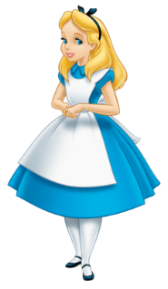 page.html containing 
<script>...</script>
victim’s
browser
websec
53
Preventing DOM-based attacks can be hard!
In a complex dynamic web page, it may be hard to tell which pieces data might end up in a place where they are rendered as HTML

There are even examples where HTML-encoded  strings, eg
&lt;script&gt; alert('XSS') &lt;/script&gt;             
are executed because some  JS library functions do HTML-decoding



To structurally prevent DOM-based XSS Google has proposed a new DOM API.           
Chrome supports this new DOM API since 2019.
See https://web.dev/trusted-types.

Not exam material, but if you ever go on to make a complex web application,     you should consider using this.
websec
54